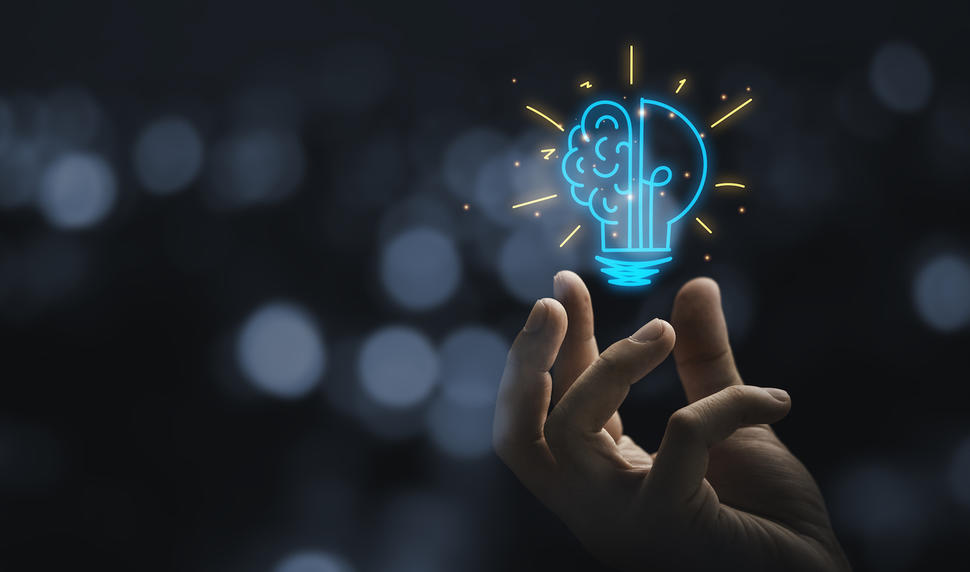 Unit 5
Since When?
Reading
Page 54, 55
A History of Special Effects
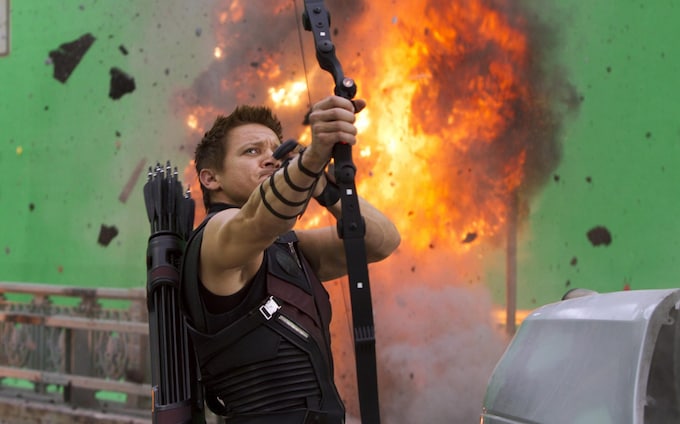 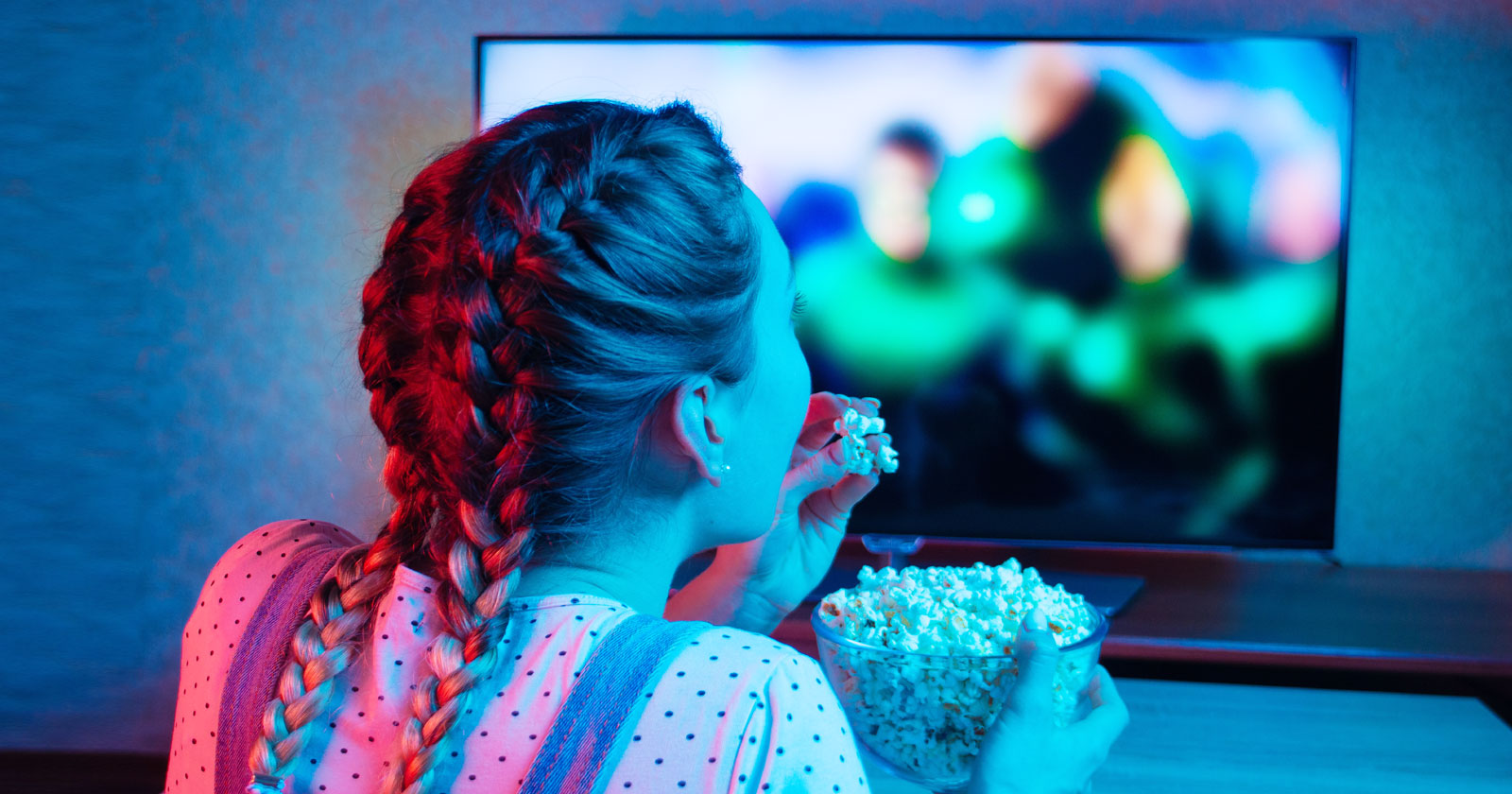 Do you watch movies?
film
filmmakers
audiences
special effects
characters
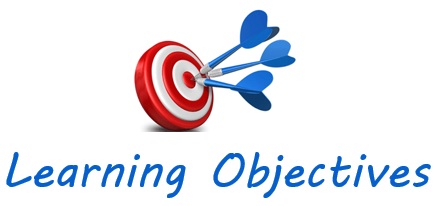 Scan the text to give a title for each paragraph
Answer some questions by reading
Match the words with their meanings
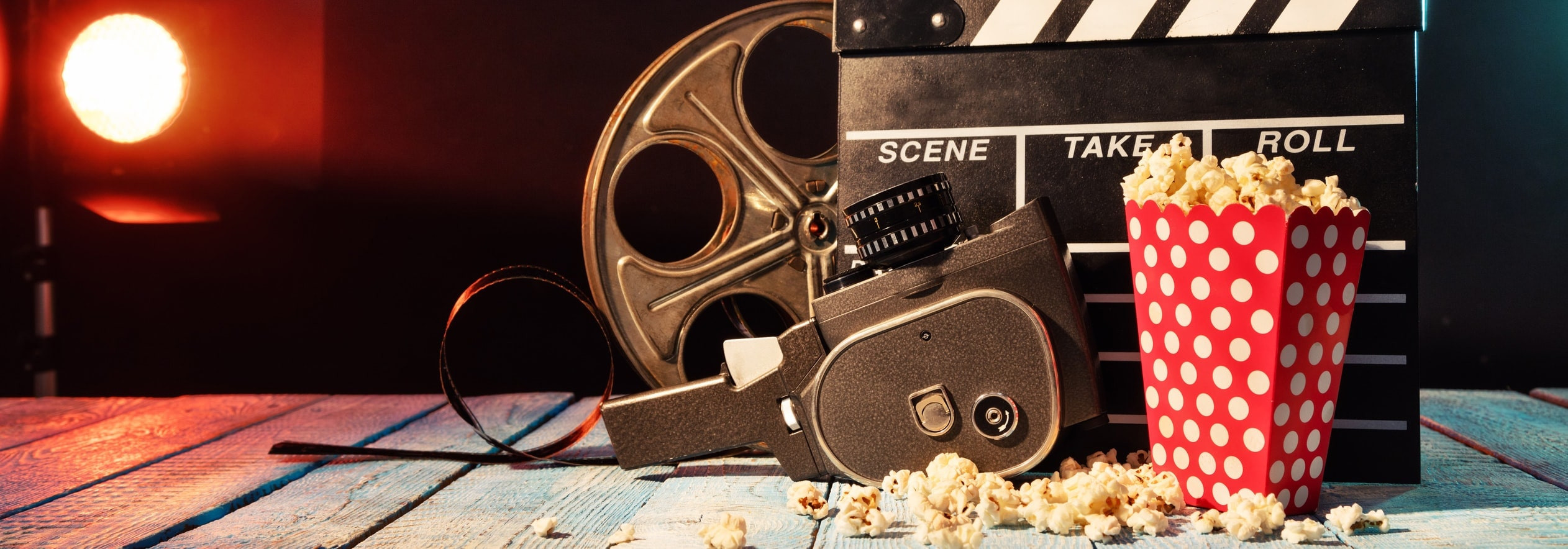 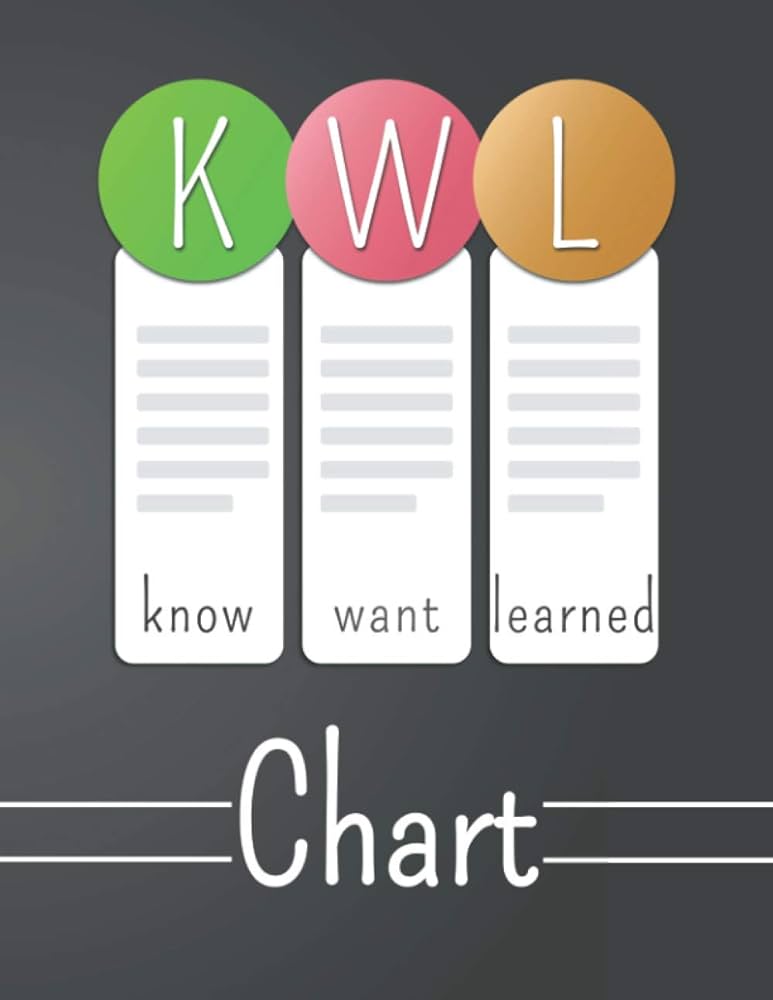 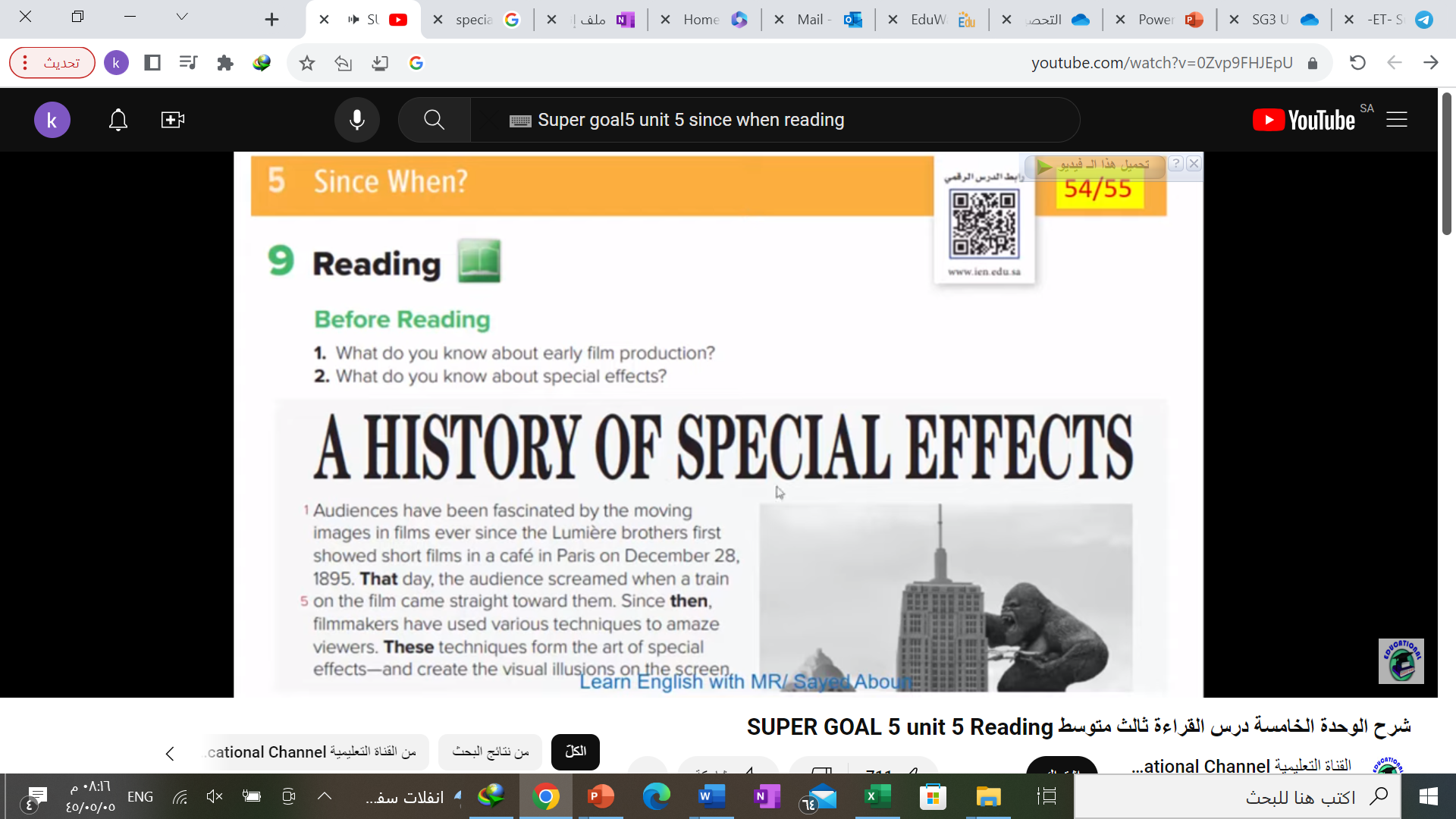 King Kong
Star Wars
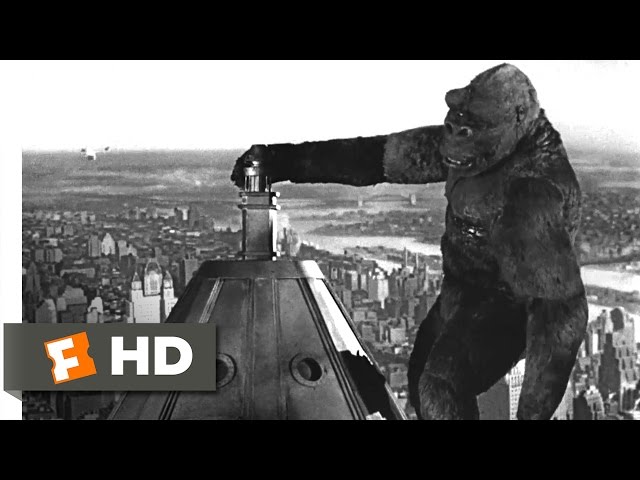 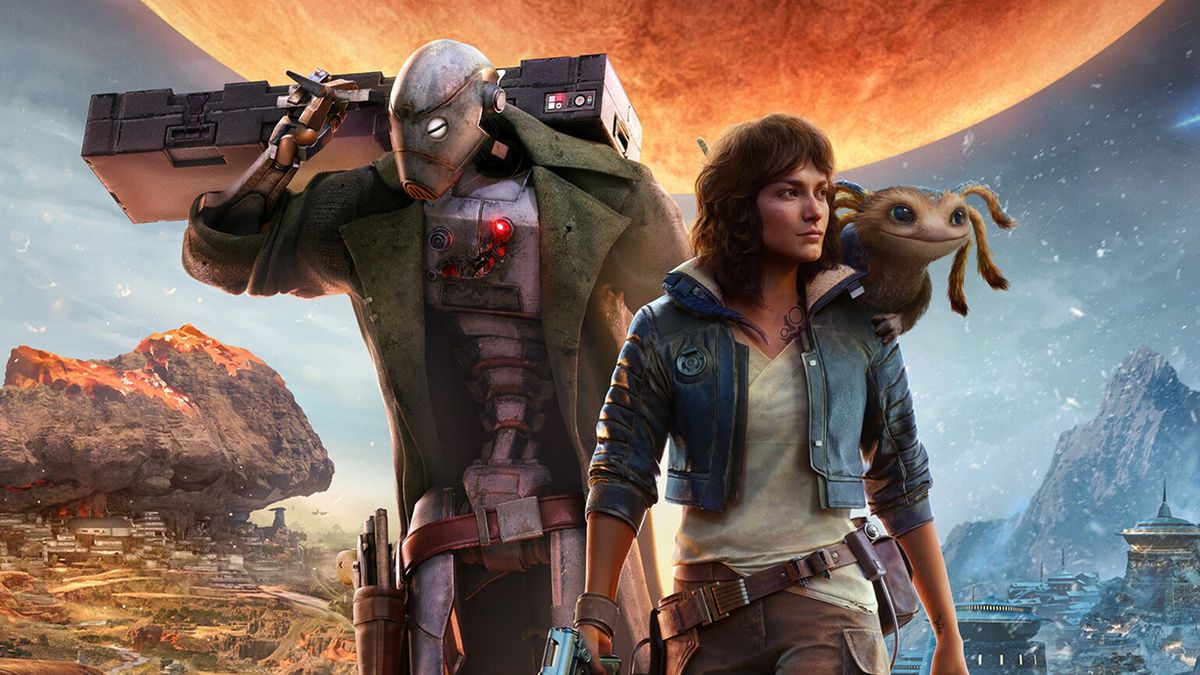 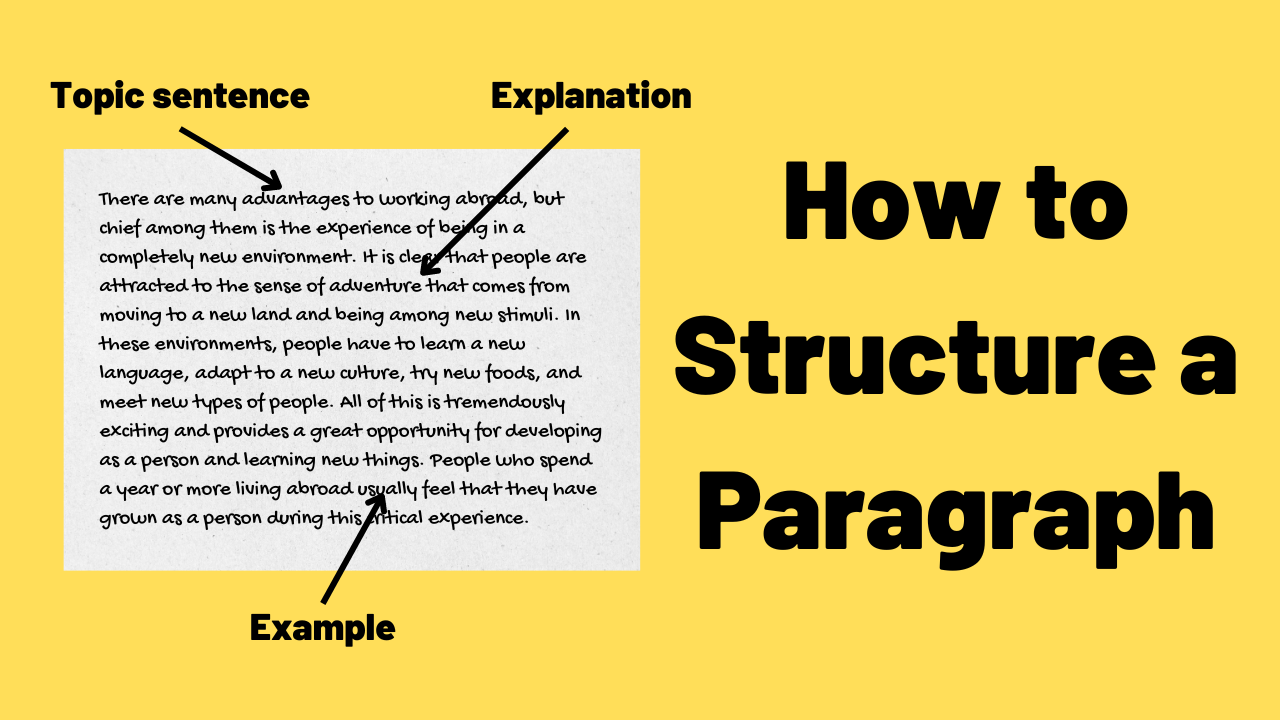 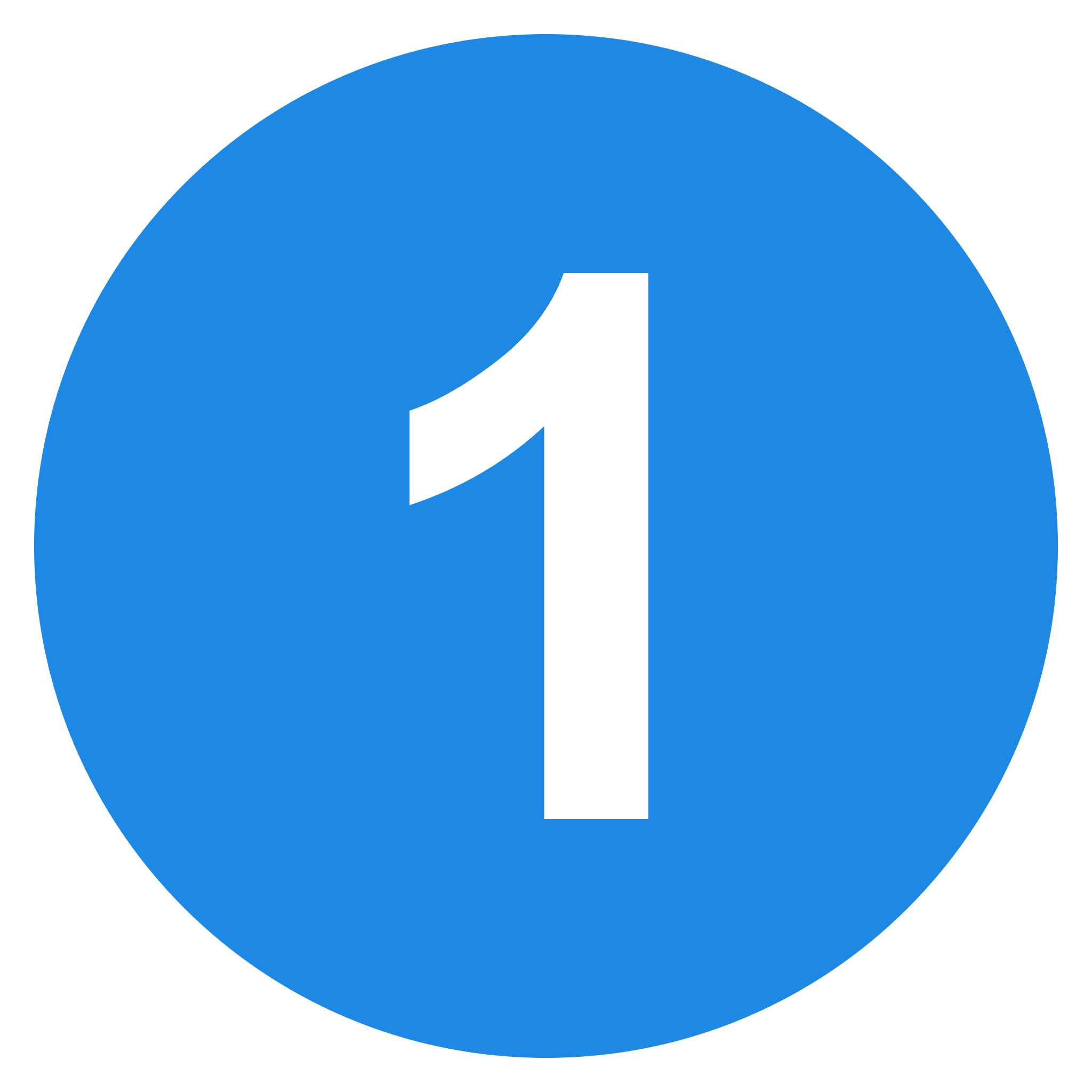 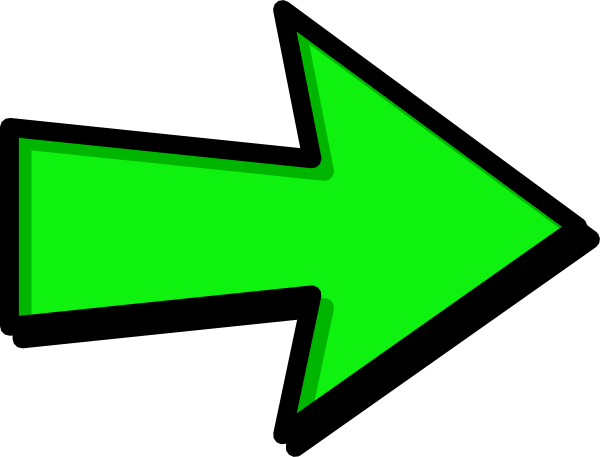 The Start
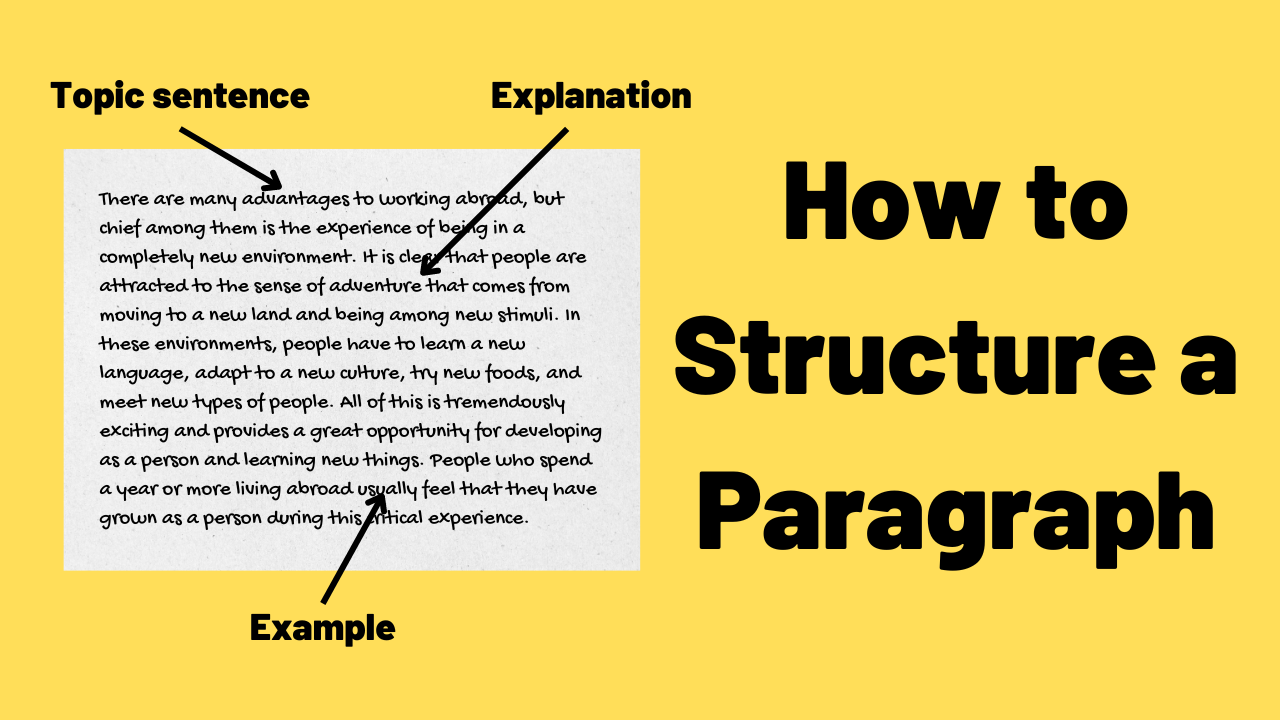 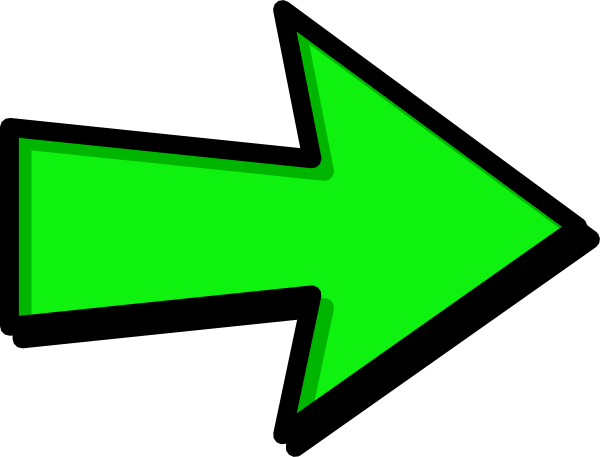 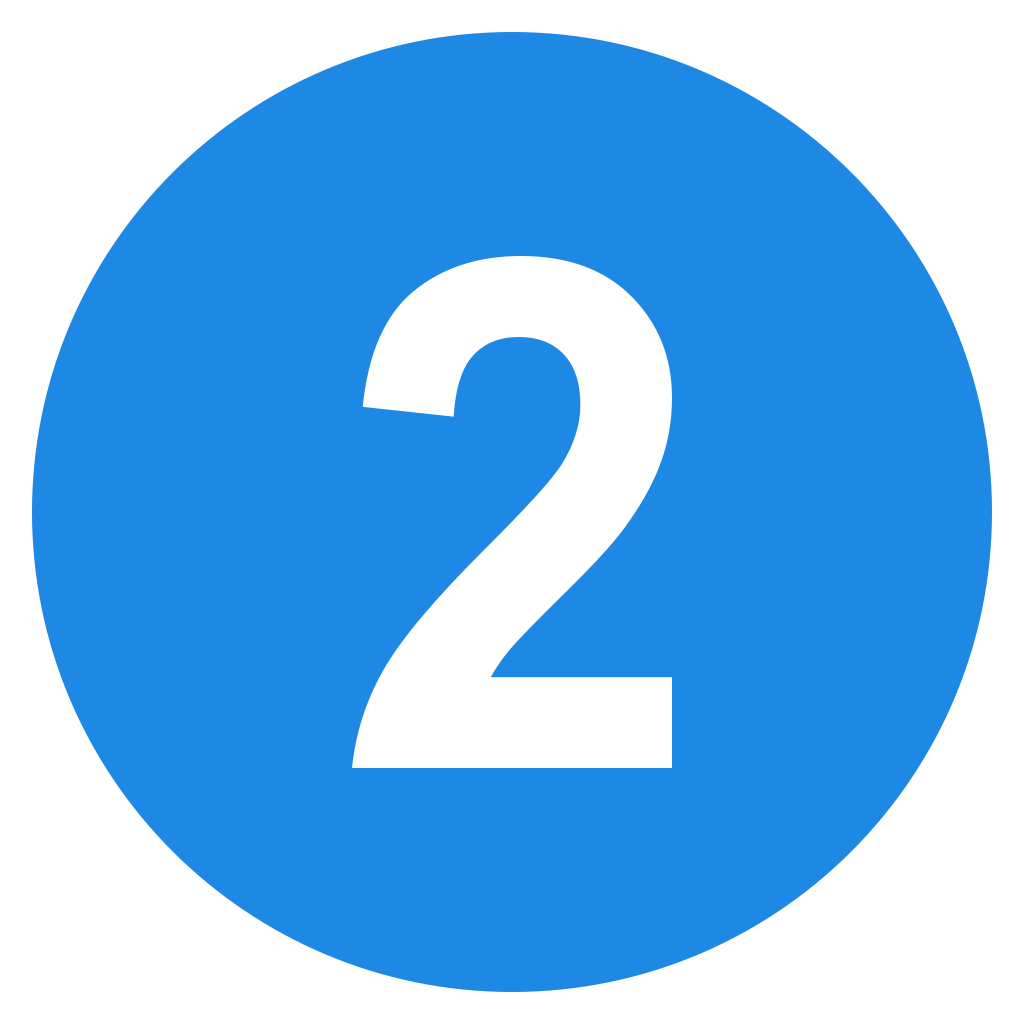 By accident
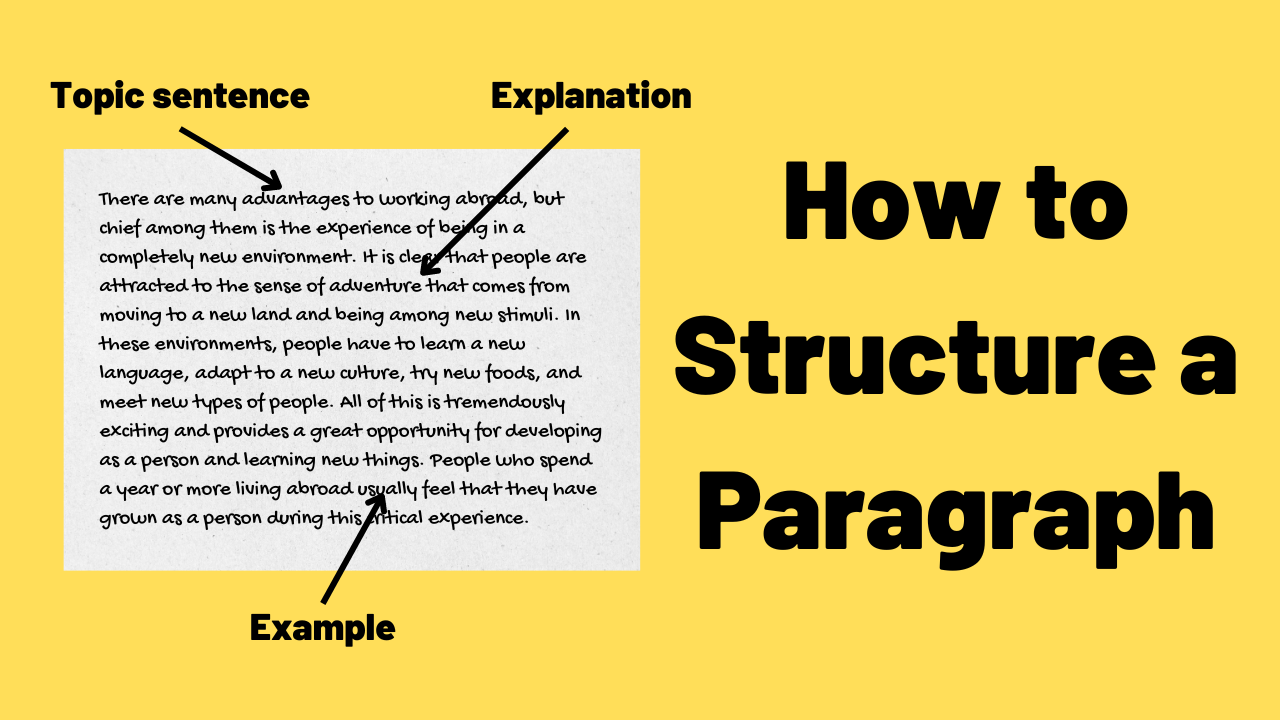 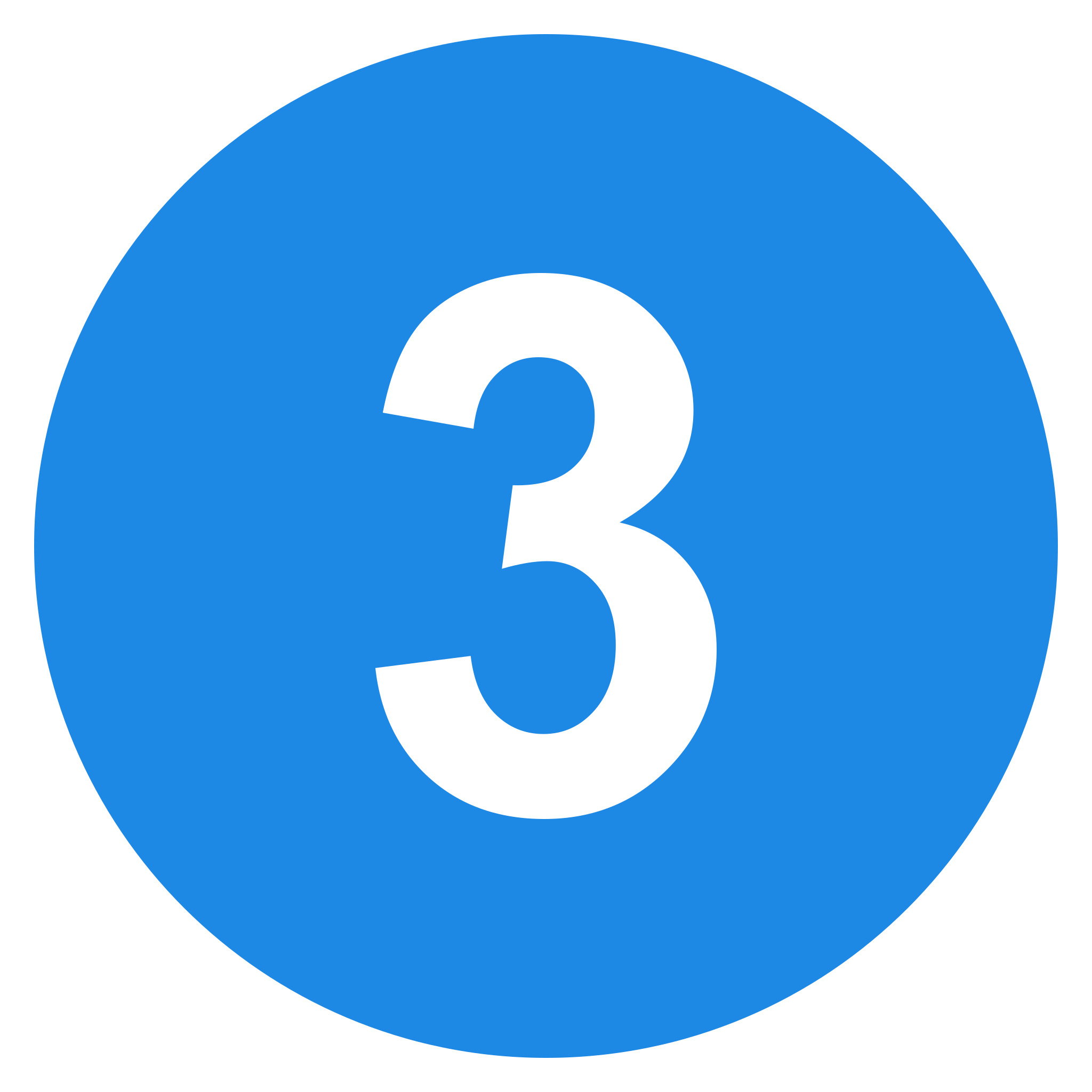 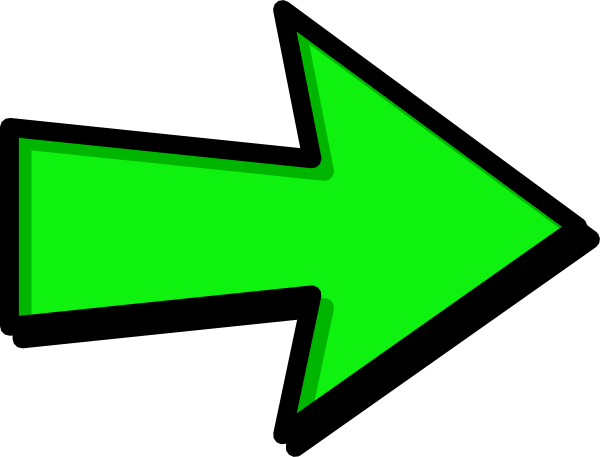 “King Kong” Film
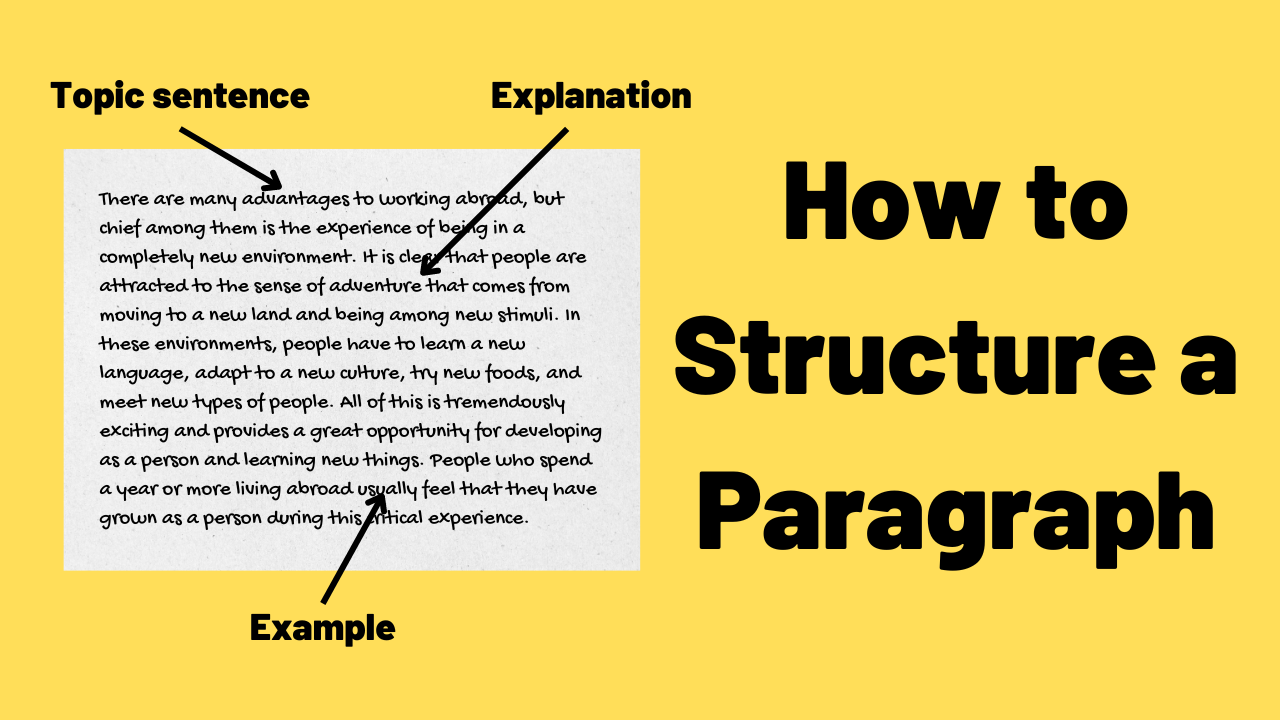 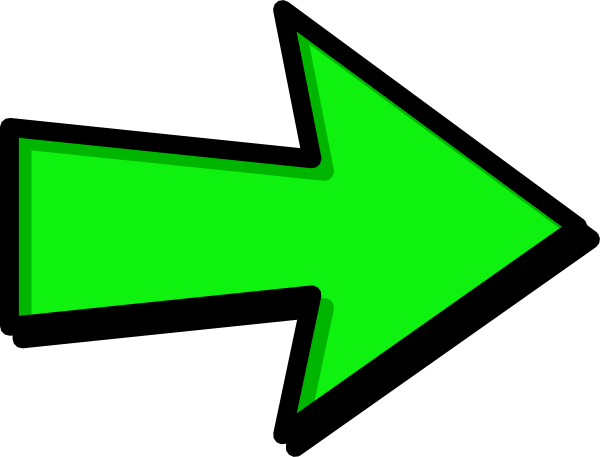 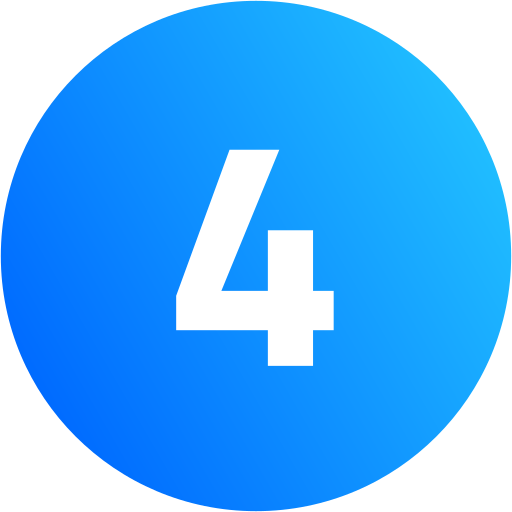 “Star Wars” Film
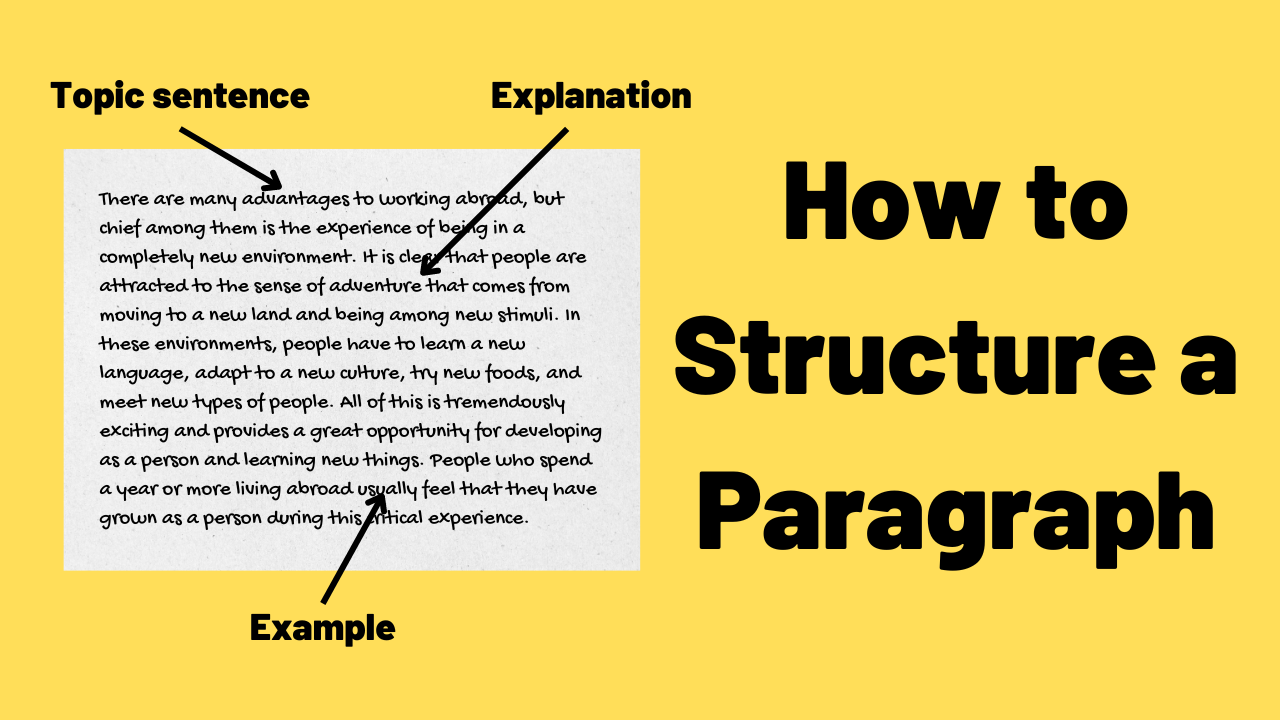 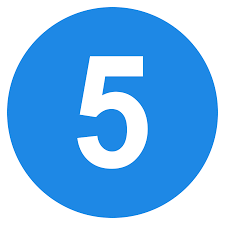 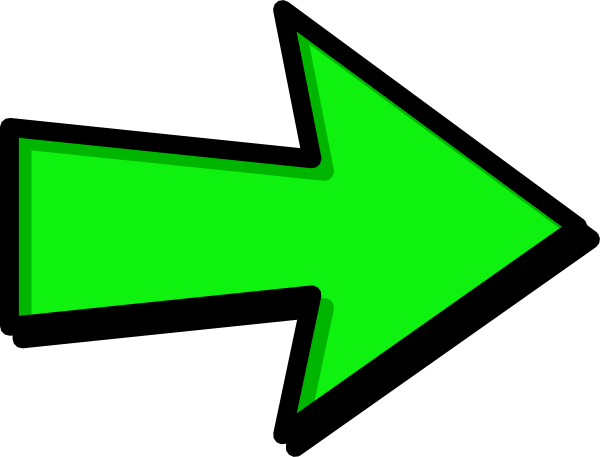 Digital Technology
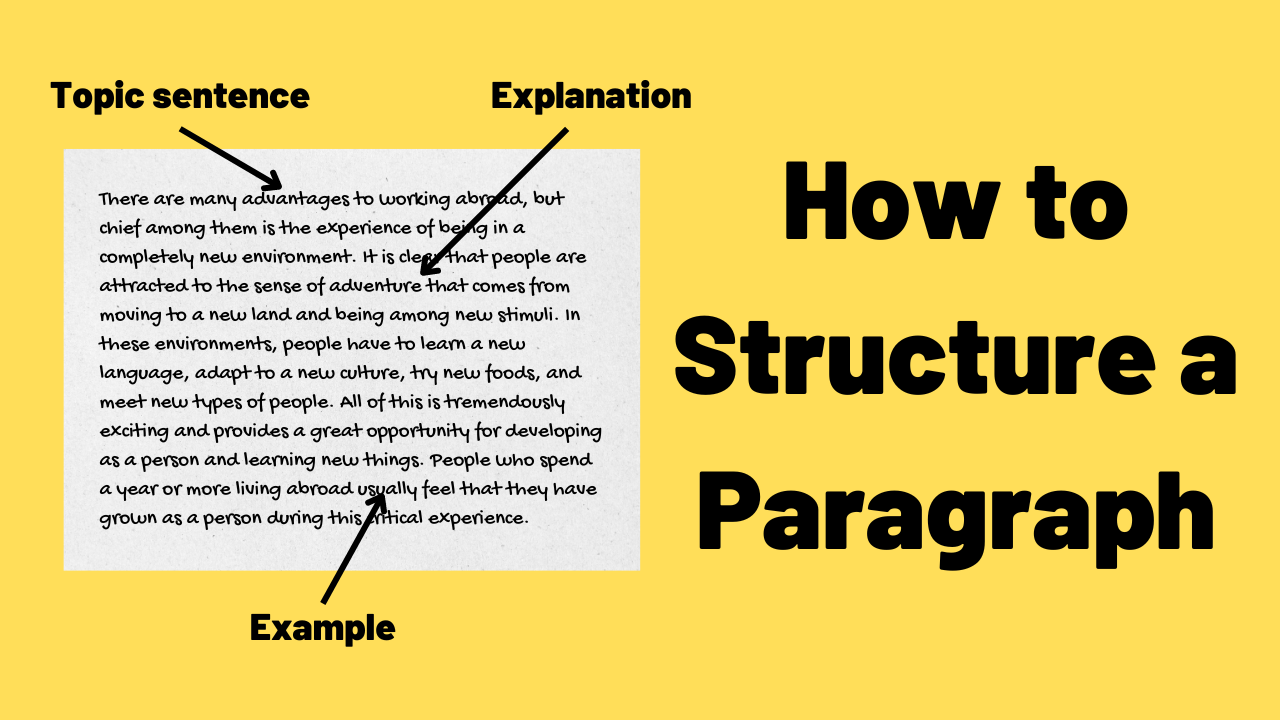 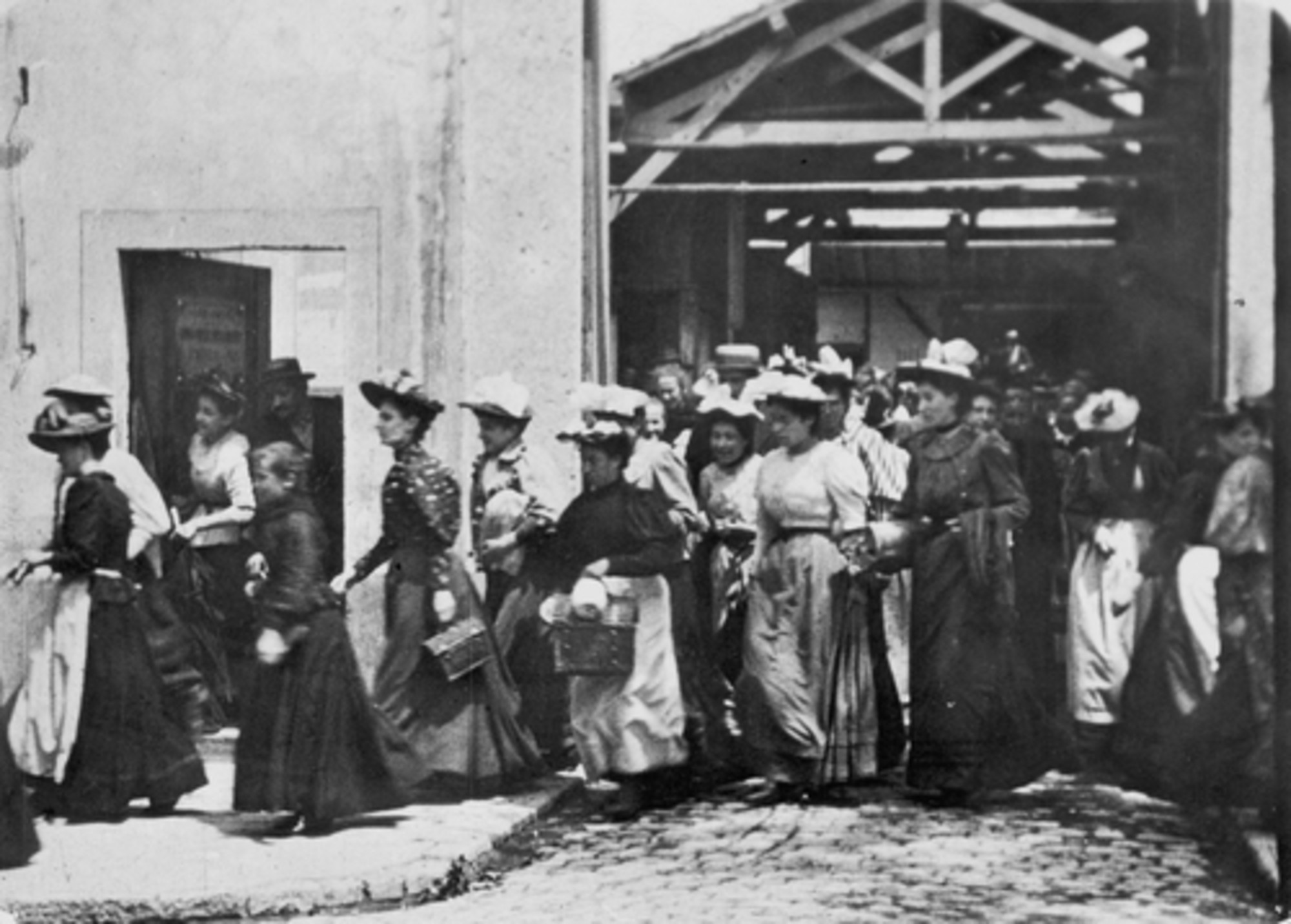 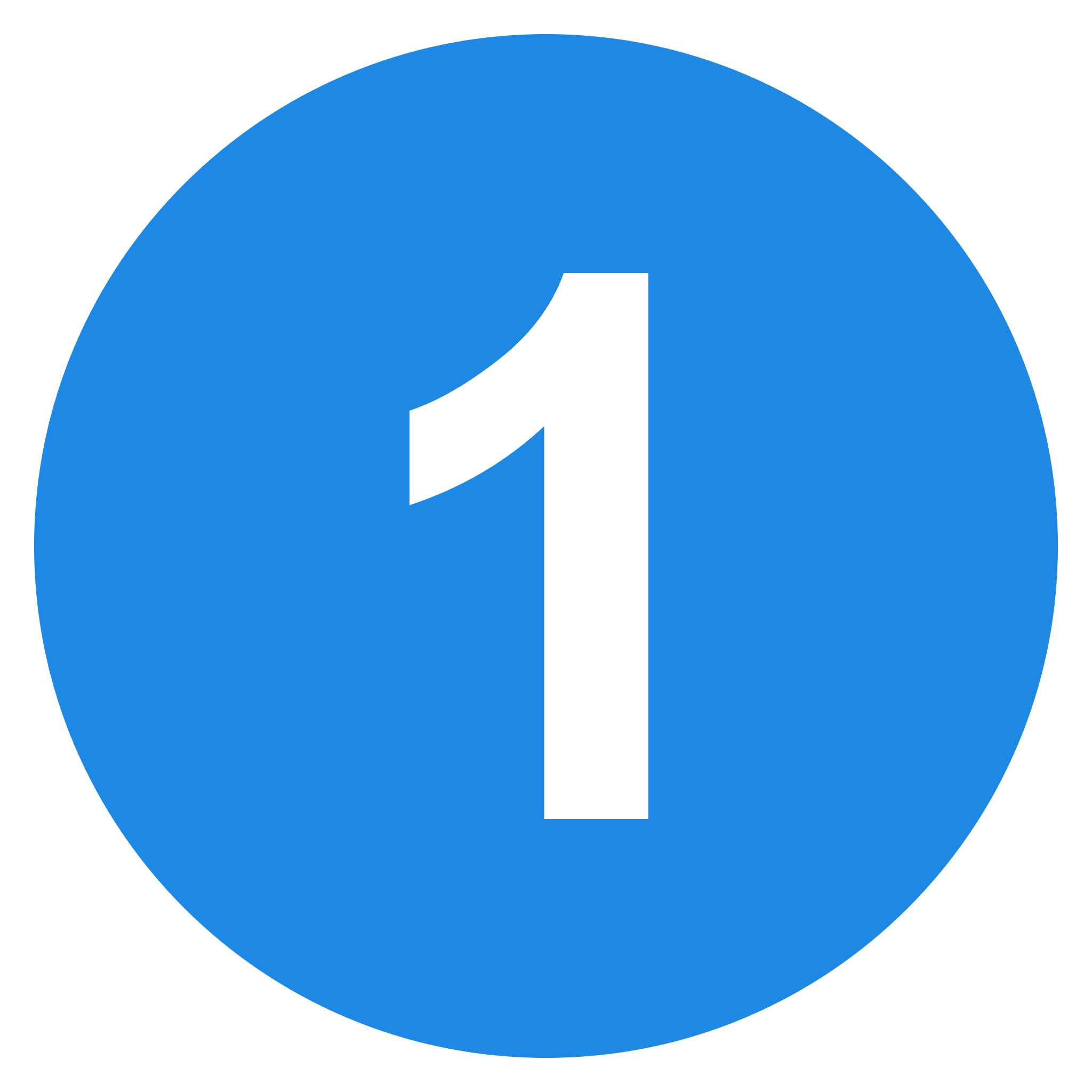 The Start
film viewers
audiences
a way of doing things
techniques
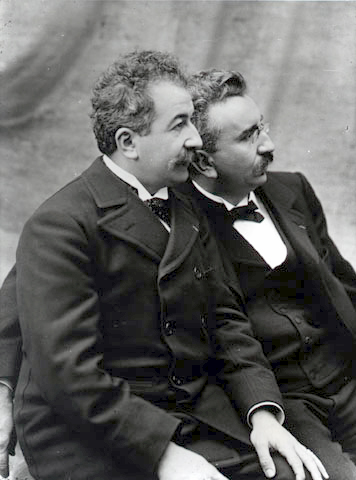 1- How long have audiences watched films?
Since December 28. 1895
2- Why have filmmakers used different techniques?
To amaze viewers.
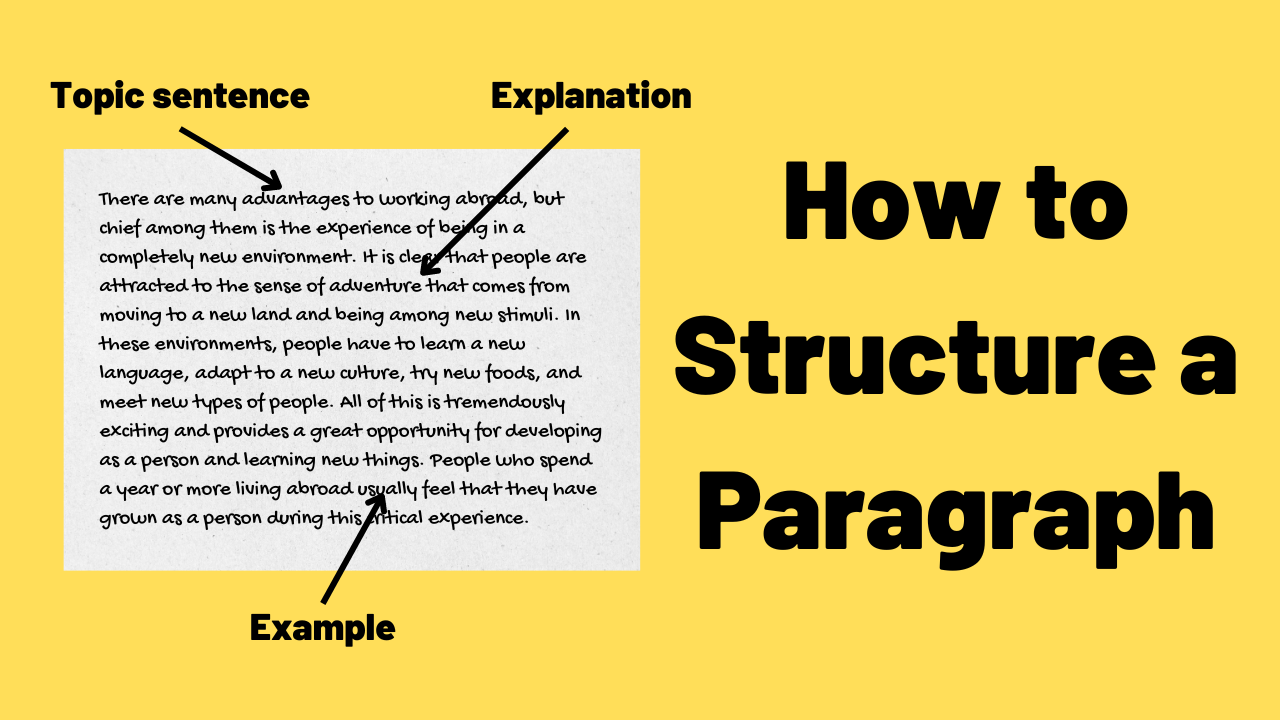 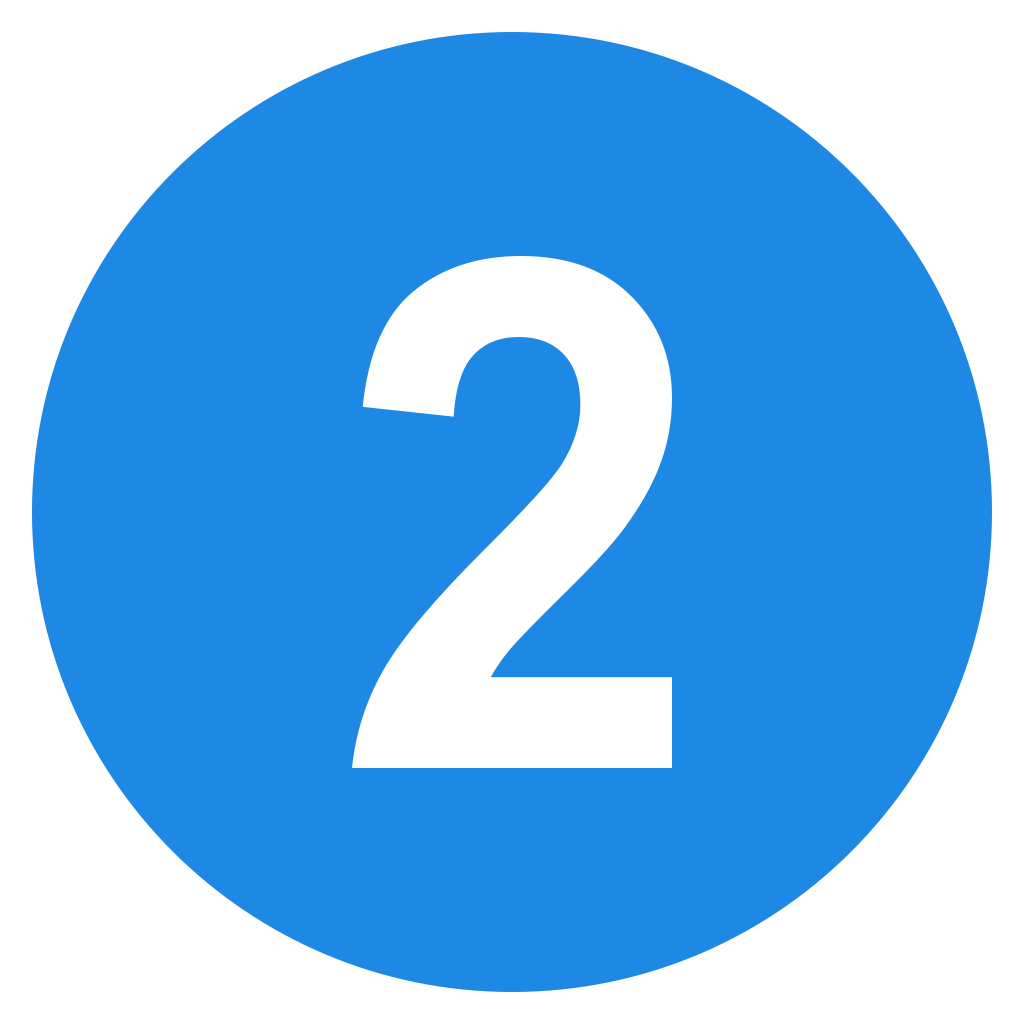 By accident
actions in special order
sequence
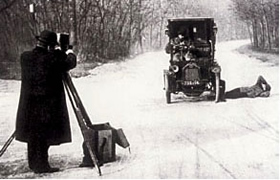 stop in the middle
interrupt
1- How was the “stop trick” discovered ?
When George camera stopped and started again
2- Why did the picture seem to change before his eyes?
Because the film sequence had been interrupted
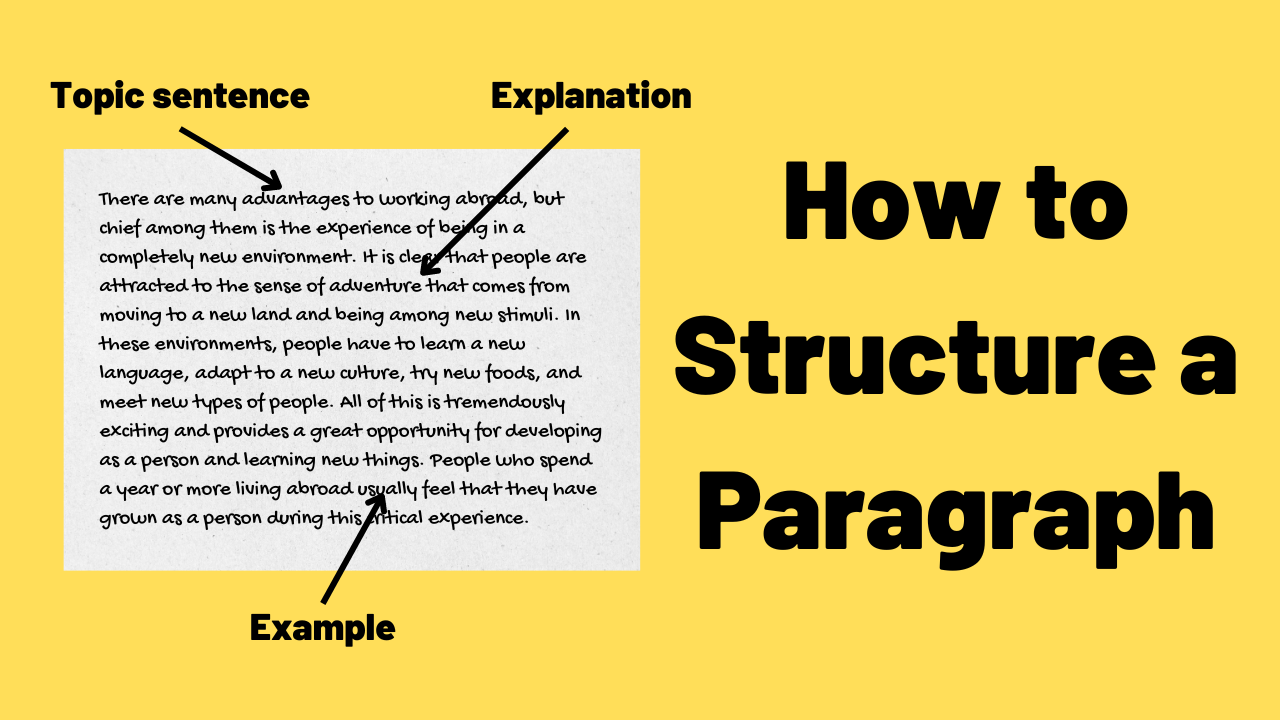 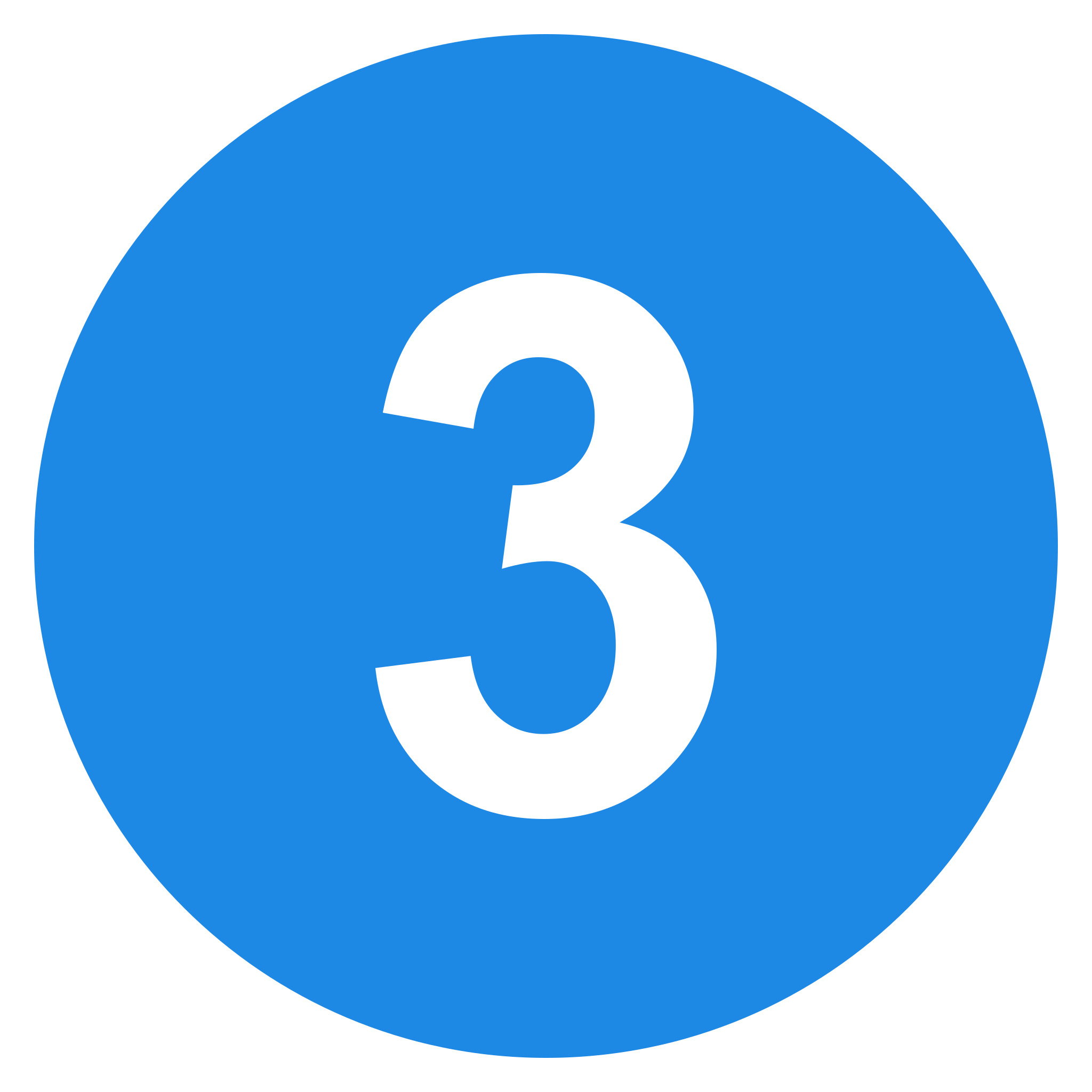 “King Kong” Film
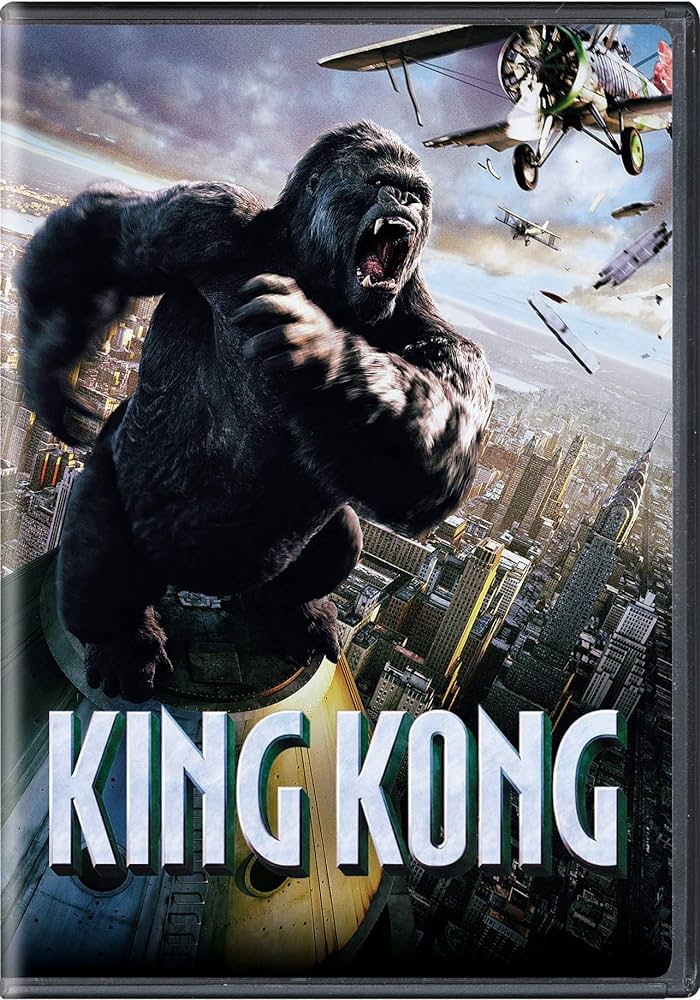 miniature
a small model
a new way
innovation
1- What special effect was used in “King Kong”?
Miniature , animation of small-scale models
2-The film contained many technical ……………… for its time
innovations
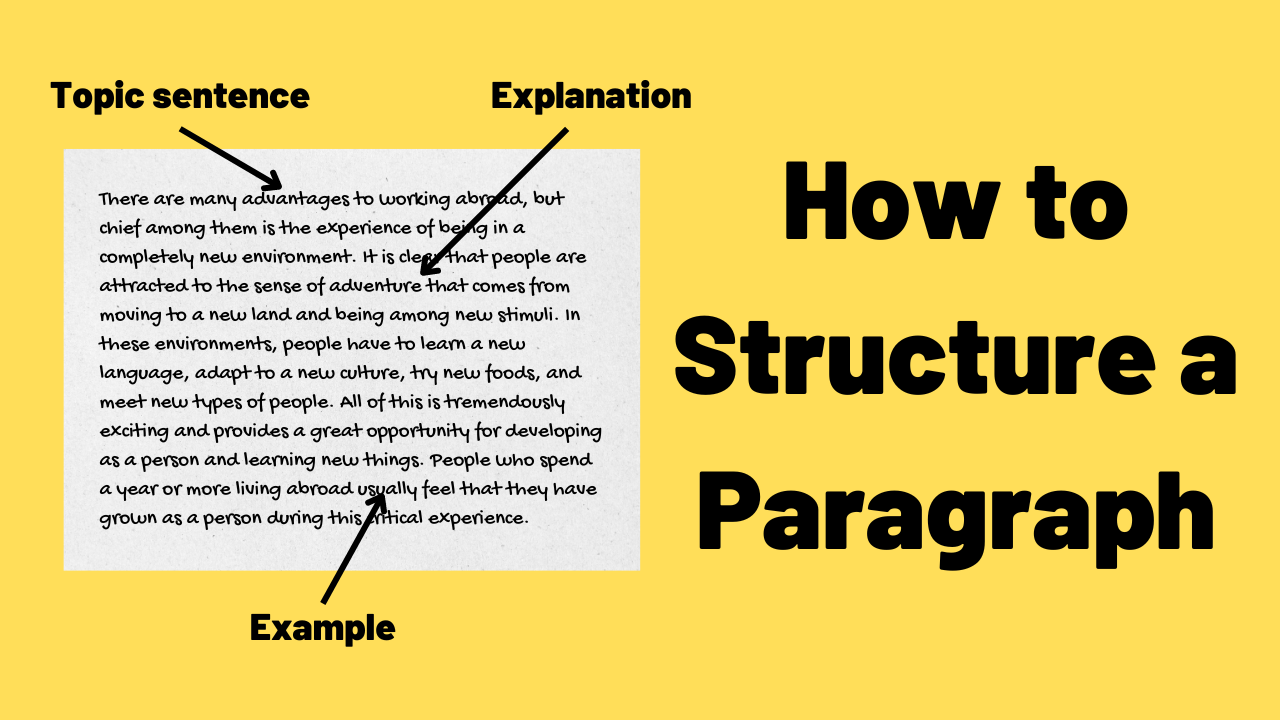 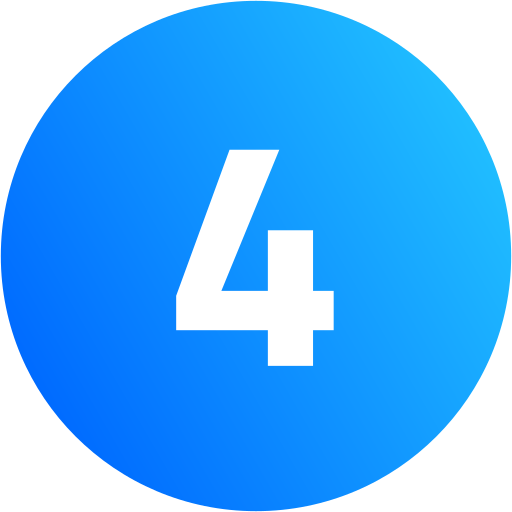 “Star Wars” Film
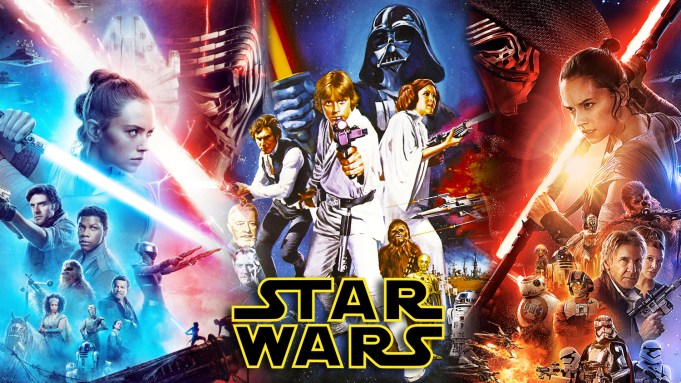 accomplish
succeed in doing something
1- How did the special effects crew of “Star Wars” creat realistic motions ?
They had to invent new techniques to accomplish them
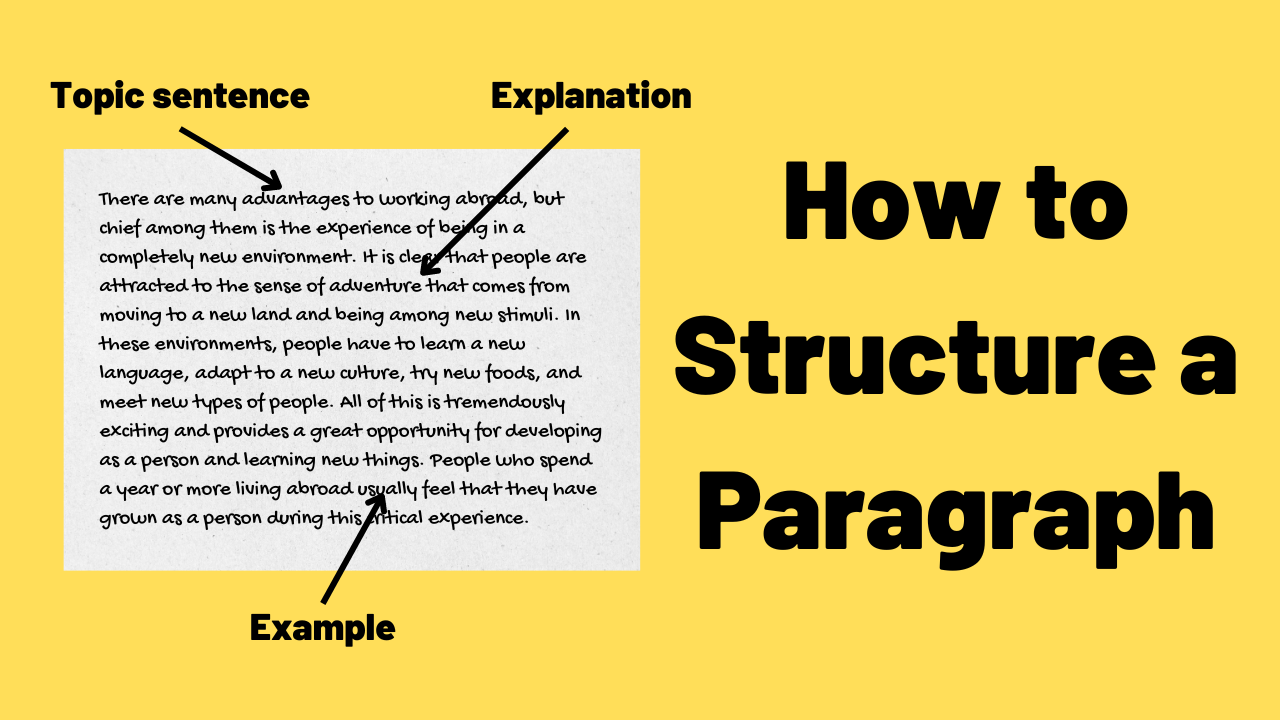 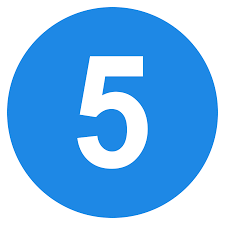 Digital Technology
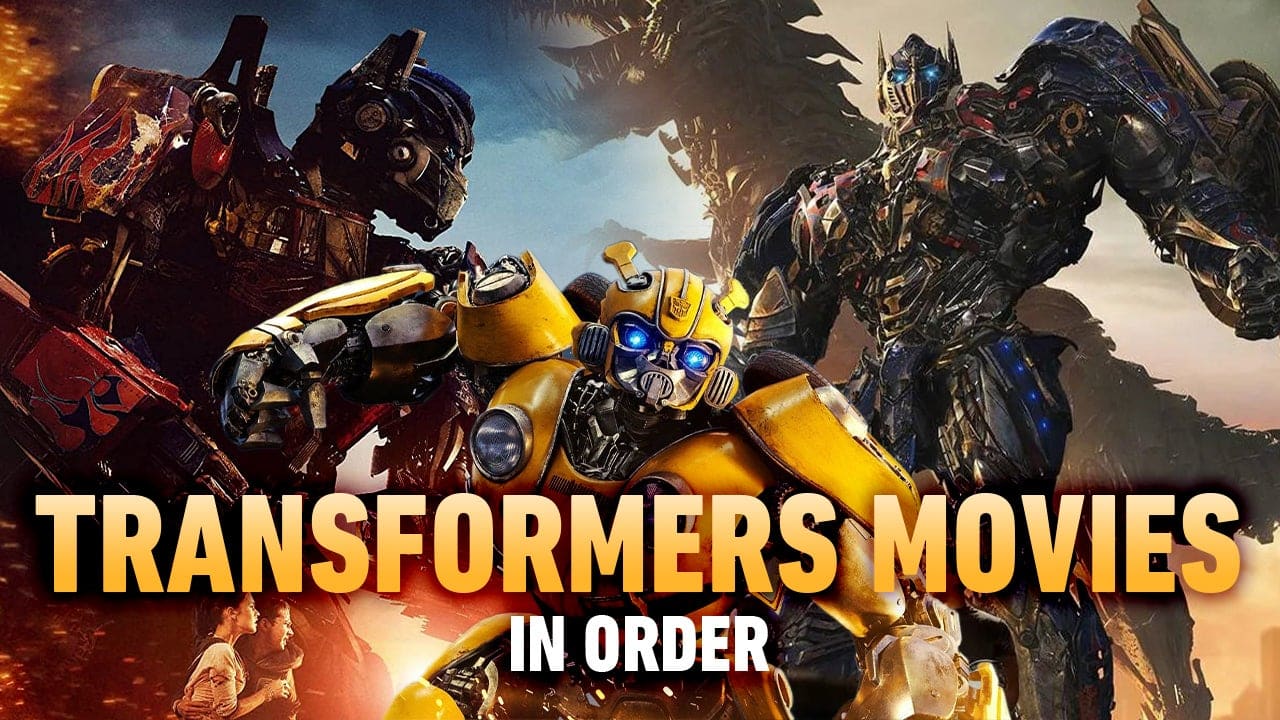 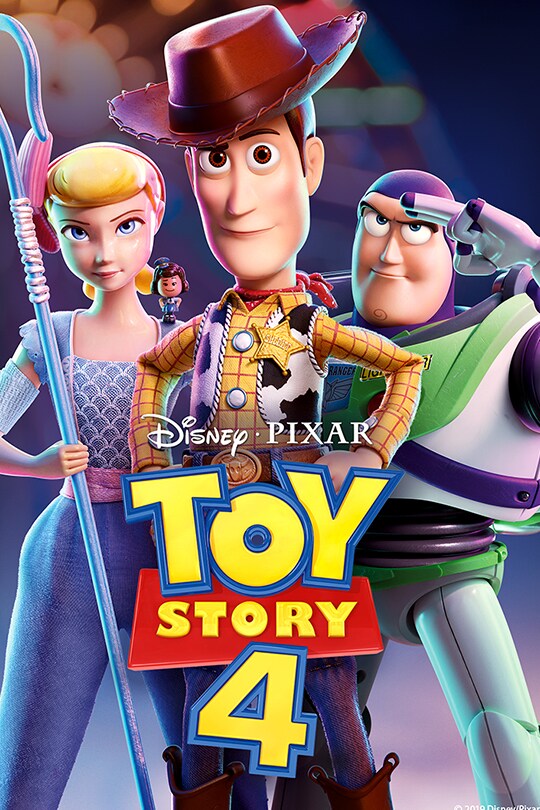 imaginary
not real
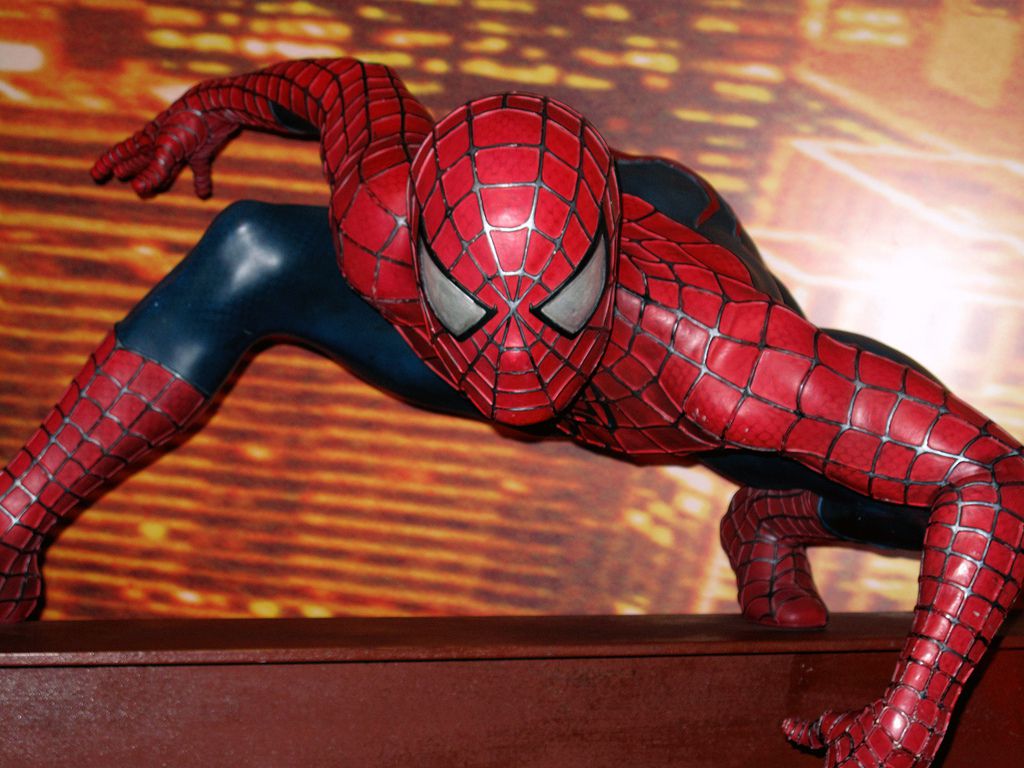 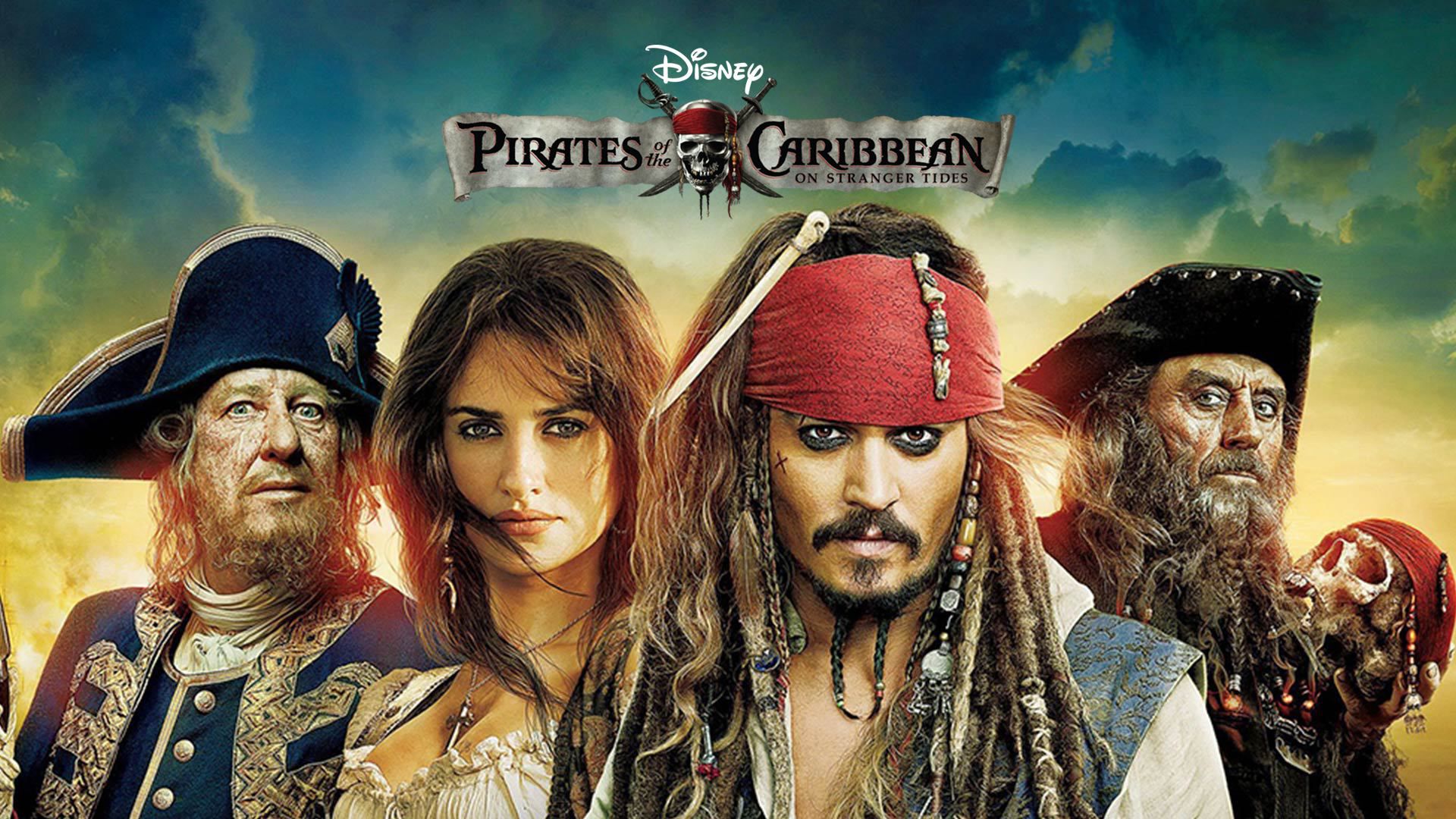 1-What films have become references in the art of visual effects?
“Jurassic Park” .. “Toy Story” .. “Transformers”
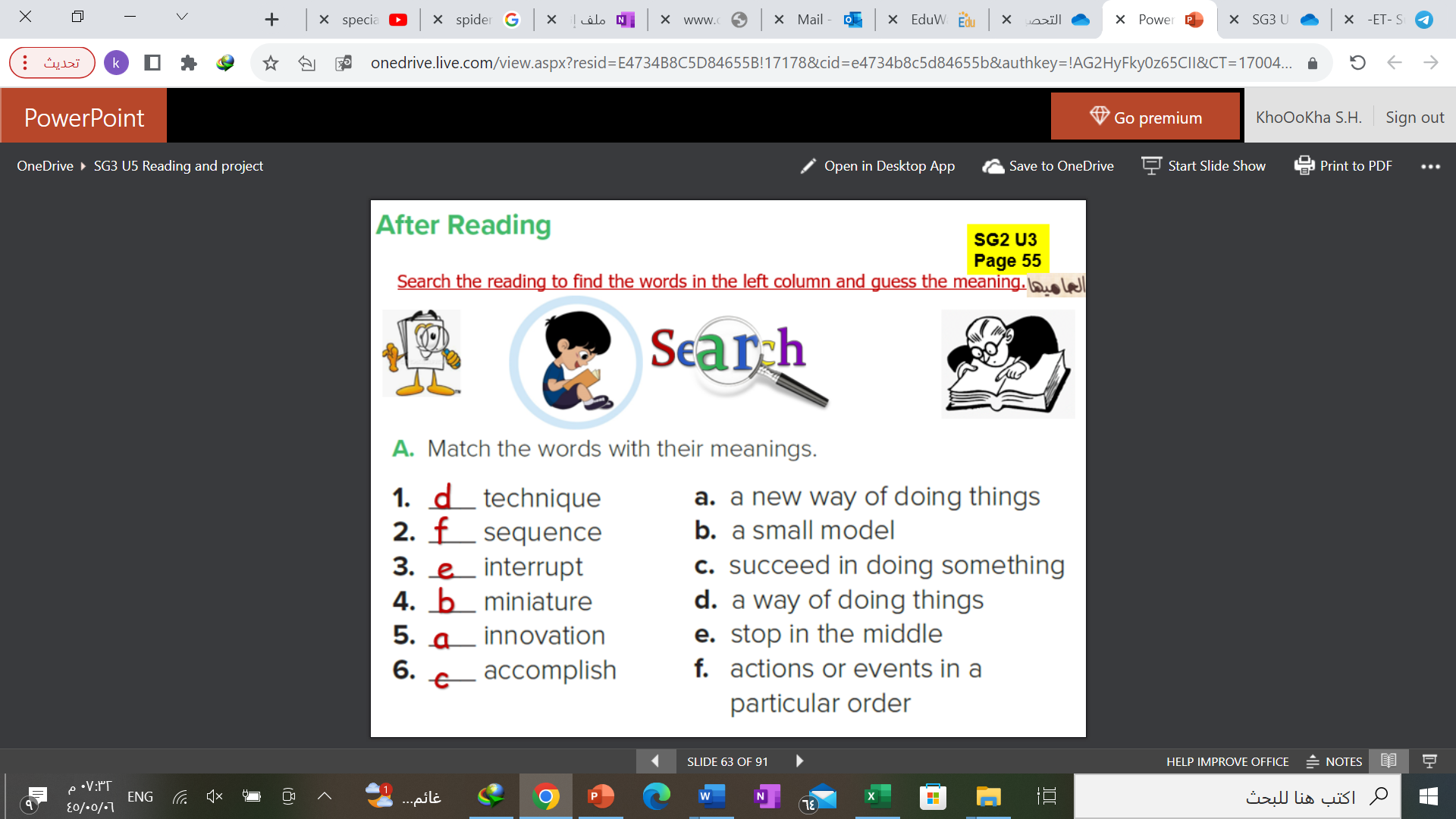 d
f
e
b
a
c
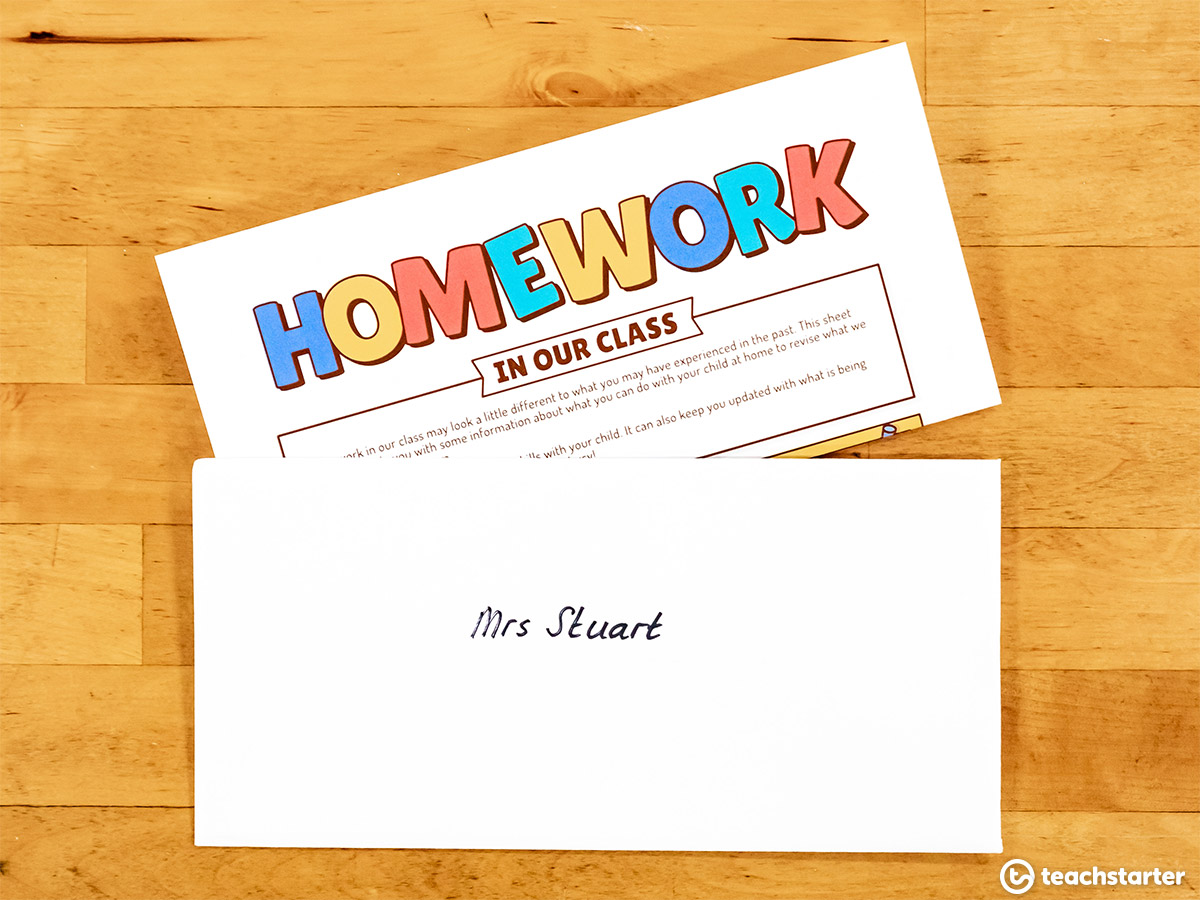 Work Book page 201
Tr.Kholud
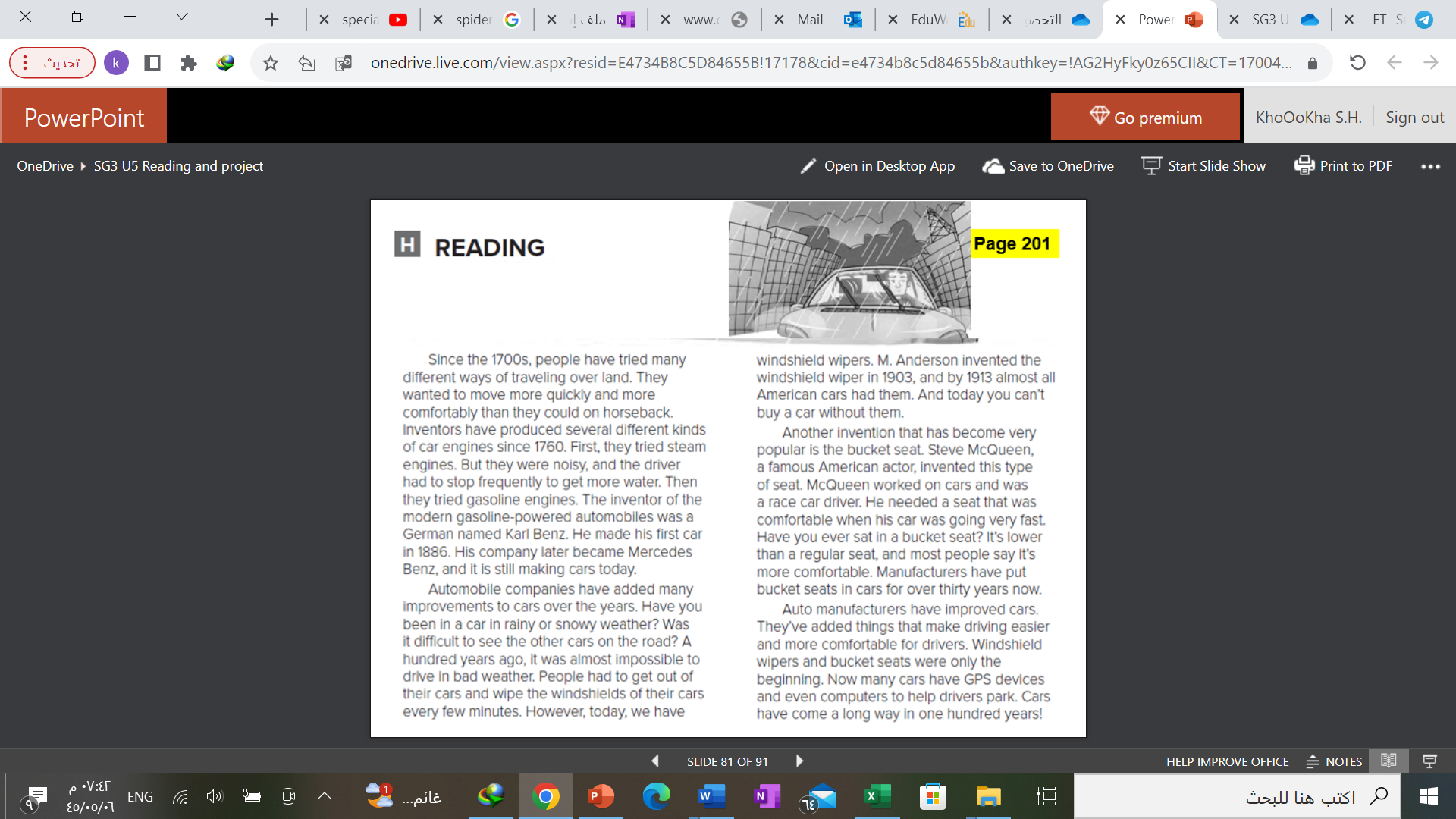 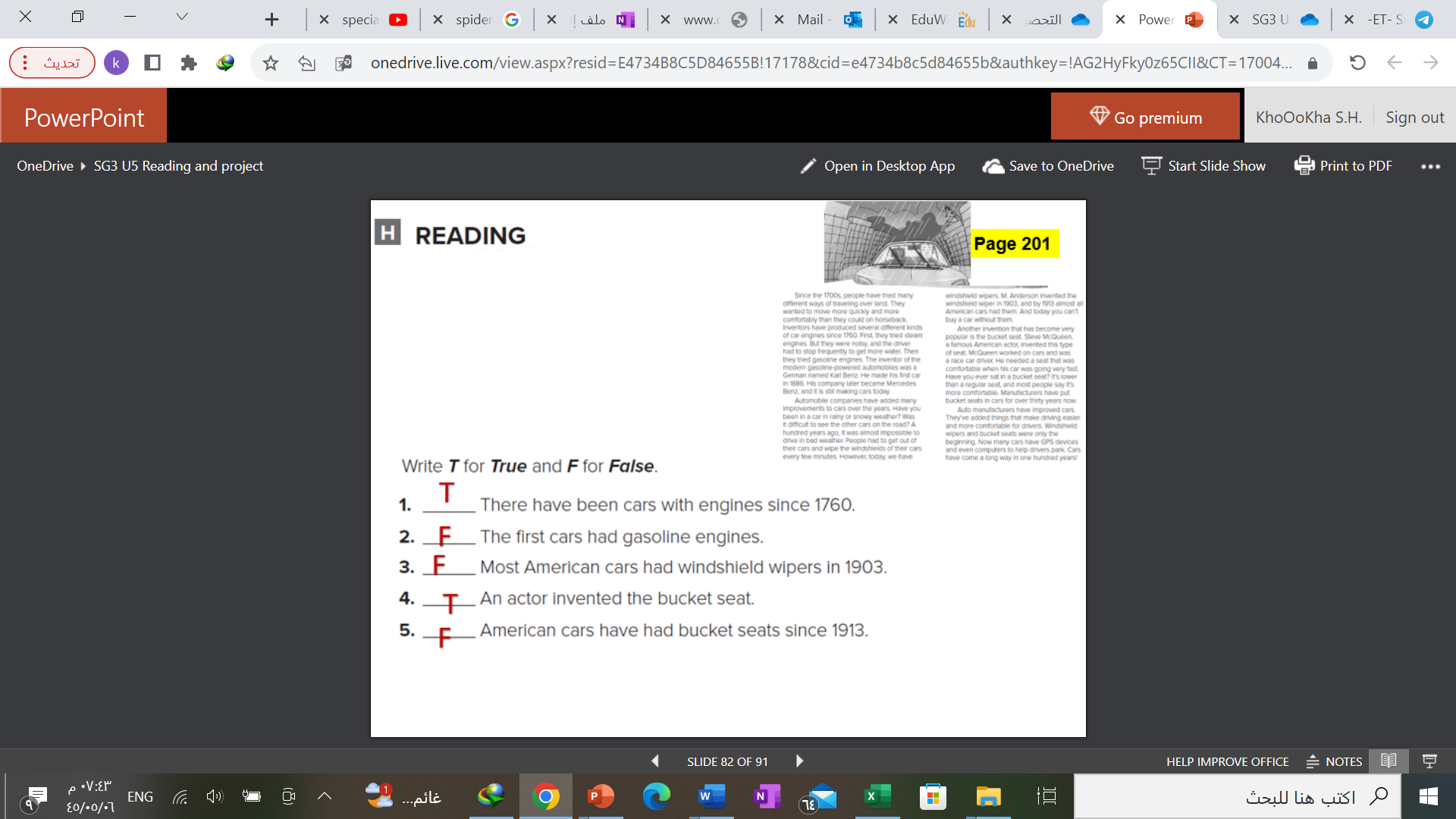